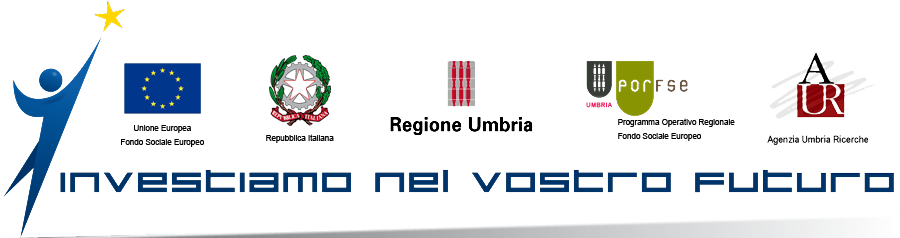 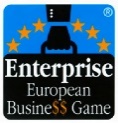 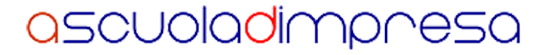 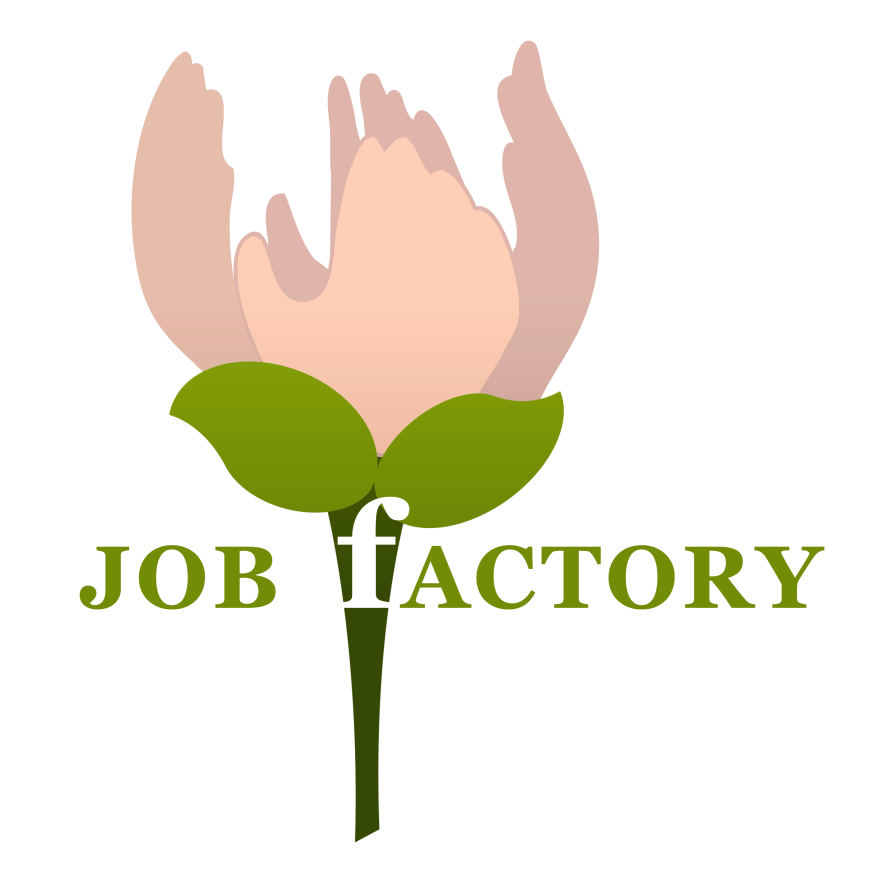 ∙ Benedetta Caponi     
∙ Jessica Cortese
∙ Valentina Giammarchi     
∙ Federica Stufara
Classe IV 
Liceo Artistico “Orneore Metelli” (TR), Italia
Anno scolastico 2014-2015
INDICE

1. Spiegazione dell’idea
2. Spiegazione del nome e del logo
3. Organigramma - Ruoli
4. Ricerca di mercato - Questionario
5. Concorrenza
6. Tipo di società scelta
7. Sede dell’azienda
8. Pubblicità
9. Accordi commerciali
10. Iter burocratico
11. Strategie di mercato 
12. Fabbisogno finanziario
13. Considerazioni e ringraziamenti
Classe IV, Liceo Artistico “Orneore Metelli” (TR), Italia
Anno scolastico 2014-2015
1. SPIEGAZIONE DELL’IDEA
La Job Factory è un’impresa che organizza corsi a pagamento che hanno come unico comune denominatore l’artigianato. L’impresa può quindi essere considerato un vero e proprio ente formativo, che permette agli studenti delle scuole d’arte di accrescere le loro conoscenze e le loro abilità pratiche nelle discipline artigianali. Naturalmente i corsi sono frequentabili da tutti, sono tuttavia consigliabili agli studenti che frequentano scuole d’arte come licei artistici, istituti d’arte o accademie delle belle arti. Questo perché arricchiscono la loro conoscenza nel settore, oggi particolarmente trascurato dalla programmazione scolastica delle scuole d’arte. I corsi avranno la durata di quattro mesi. I prodotti realizzati a tali corsi verranno messi in vendita dall’impresa e il ricavato andrà a quest’ultima. Attraverso la vendita dei prodotti artigianali, gli studenti della Job Factory avranno l’opportunità di farsi conoscere dai compratori e dalla committenza, accrescendo così le loro opportunità di lavoro.
      
      Gli insegnanti dei corsi verranno scelti fra coloro che hanno un’ampia conoscenza nell’ambito artigianale. Verranno affiancati da tirocinanti, neolaureati e disoccupati. Questi non riceveranno uno stipendio, potranno però acquisire preziose esperienze e una buona abilità nel campo dell’insegnamento.
Classe IV, Liceo Artistico “Orneore Metelli” (TR), Italia
Anno scolastico 2014-2015
Questo può essere considerato un buon guadagno soprattutto per i neolaureati, dal momento che i datori di lavoro richiedono dai loro impiegati esperienze nel campo. Inoltre, tali praticanti riceveranno punti credito che permetteranno loro di acquisire l’abilitazione quali insegnanti di scuole d’arte. 
      
      Coloro che si iscriveranno a tali corsi potranno frequentare le botteghe di Job Factory, i laboratori in cui verranno realizzati e messi in vendita prodotti artistici realizzati dagli esperti artigiani. Gli studenti potranno collaborare nella realizzazione dei prodotti con tali maestri. Gli alunni più abili avranno la possibilità di operare in modo più autonomo nelle botteghe, ideando e realizzando personalmente prodotti artigianali, su committenza o di propria ispirazione. Tali apprendisti potranno così maturare artisticamente e se produrranno buoni guadagni per l’impresa potranno entrare a far parte del team di insegnanti-artigiani della Job Factory. 
      
      La Job Factory si propone di raggiungere diversi obiettivi. Uno dei più importanti è quello di contribuire alla rinascita dell’artigianato nel mercato nazionale, dal momento che, con l’avvento delle moderne tecnologie, tale settore è particolarmente trascurato e rischia di andare perduto.
Classe IV, Liceo Artistico “Orneore Metelli” (TR), Italia
Anno scolastico 2014-2015
Nelle scuole d’arte non si dà agli alunni un’adeguata istruzione nel campo artigianale, quindi un secondo obiettivo dell’impresa è quello di permettere ai giovani di queste scuole (licei artistici e istituti d’arte) - e a chiunque desiderasse ricevere un’adeguata istruzione in tale settore - di conoscere meglio l’artigianato.  Infine, l’ultimo obiettivo è quello di far conoscere meglio il mondo del lavoro agli studenti, dal momento che le scuole non organizzano molti stage per gli alunni.
Classe IV, Liceo Artistico “Orneore Metelli” (TR), Italia
Anno scolastico 2014-2015
2. SPIEGAZIONE DEL NOME E DEL LOGO
“Job Factory” significa letteralmente “fabbrica di lavoro”. Il nome dell’impresa è stato scelto sulla base di una realtà contemporanea: il lavoro va oggi creato e non cercato. La Job Factory si propone di soddisfare questa nuova esigenza, fornendo ai suoi allievi le competenze necessarie per farsi un lavoro e assumendo gli studenti particolarmente volenterosi e produttivi come parte integrante del suo team di esperti artigiani, produttori di oggetti artistici. Il suo nome è quindi appropriato dal momento che produce lavoro e non semplicemente merci. Il logo della Job Factory è costituito da un fiore, i cui petali richiamano la forma delle mani. Quest’ultime sono l’emblema per eccellenza dell’artigianato, poiché il loro uso è caratteristico di questo settore. Il fiore che formano sta ad indicare la rinascita dell’artigianato, poiché è proprio questo che si propone di fare la Job Factory, recuperando le tecniche tradizionali del settore.
Classe IV, Liceo Artistico “Orneore Metelli” (TR), Italia
Anno scolastico 2014-2015
3. ORGANIGRAMMA - RUOLI
Classe IV, Liceo Artistico “Orneore Metelli” (TR), Italia
Anno scolastico 2014-2015
Consiglio di amministrazioneAmministratore Delegato – Jessica Cortese: rappresenta la società all’esterno nei confronti dei terzi. Deve adempiere i doveri ad esso imposti dalla legge e dallo statuto con la diligenza richiesta dalla natura dell’incarico e dalle sue specifiche competenze. È solidamente responsabile verso la società dei danni rilevanti dall’inosservanza di tali doveri. Risponde degli obblighi inerenti alla conservazione dell’integrità del patrimonio sociale. Deve valutare l’adeguatezza dell’assetto organizzativo, amministrativo e contabile della società, l’esaminazione dei piani strategici, industriali e finanziari.Responsabile Vendite e Marketing - Valentina Giammarchi: si occupa di commercializzare i beni di consumo e di tutte le attività connesse al lancio e alla vendita di un prodotto. Definisce gli obiettivi commerciali e le strategie di marketing più opportune. Collabora all’impostazione dei programmi promozionali, assiste alla fase esecutiva. Raccoglie e studia i dati sulle attività promozionali in relazione agli obiettivi prefissati. Definisce i budget per la pubblicità, elabora i modelli degli layout, esamina i prezzi praticati dalla concorrenza e verifica i dati della rete per quanto concerne gli obiettivi. Un’altra specializzazione è quella del visual merchandising, cioè lo studio della disposizione strategica delle merci in modo da influenzare le decisioni di acquisto della clientela.
Classe IV, Liceo Artistico “Orneore Metelli” (TR), Italia
Anno scolastico 2014-2015
Responsabile progettazione e sviluppo - Federica Stufara: si occupa delle risorse umane e dello sviluppo tecnico della società. Responsabile Finanziario - Benedetta Caponi: è specializzato nell’organizzazione e nel controllo di tutta la parte finanziaria della gestione di una società. Si occupa del che l’impresa disponga della liquidità finanziaria necessaria per far fronte alle proprie necessità di funzionamento. Individua le fonti di finanziamento e di impegno della liquidità più convenienti; negoziare le condizioni di conti correnti e operazioni di impegno e raccolta di liquidità con banche e società finanziarie, decidere le condizioni di vendita a clienti e di acquisto con i fornitori.
Classe IV, Liceo Artistico “Orneore Metelli” (TR), Italia
Anno scolastico 2014-2015
4. RICERCA DI MERCATO - QUESTIONARIO
Per conoscere l’opinione pubblica in merito alla nostra business idea abbiamo effettuato una ricerca di mercato, somministrando ad un campione di 50 persone, dai 14 agli 80 anni di età, un questionario costituito da domande a risposta multipla. Le domande del questionario sono le seguenti:

1. Pensi ci sia bisogno di un rilancio dell’artigianato?  
 Sì  No

2. Pensi che la Job Factory possa raggiungere tale fine?
 Sì  No

3. Frequenteresti i nostri corsi?
 Sì  No

4. Ti piacerebbe frequentare le nostre botteghe e lavorare con i nostri artigiani?
 Sì  No

5. Pensi che frequentare le nostre botteghe possa arricchirti e aprirti le porte del mondo del lavoro? 
 Sì  No

6. Pensi che l’impresa sia innovativa rispetto alle altre che organizzano corsi formativi?
 Sì  No
Classe IV, Liceo Artistico “Orneore Metelli” (TR), Italia
Anno scolastico 2014-2015
7. Consiglieresti ai tuoi amici di frequentare i corsi e le botteghe dell’impresa?
 Sì  No

8. Ti piacerebbe diventare un artigiano e far parte del team della Job Factory?
 Sì  No

9. Pensi sia buona l’idea di permettere ai tirocinanti di lavorare con gli insegnanti dei corsi?
 Sì  No

10. Pensi che i corsi possano dare una conoscenza aggiuntiva a chi frequenta scuole d’arte o accademie delle belle arti?
 Sì  No
Classe IV, Liceo Artistico “Orneore Metelli” (TR), Italia
Anno scolastico 2014-2015
Classe IV, Liceo Artistico “Orneore Metelli” (TR), Italia
Anno scolastico 2014-2015
Classe IV, Liceo Artistico “Orneore Metelli” (TR), Italia
Anno scolastico 2014-2015
Classe IV, Liceo Artistico “Orneore Metelli” (TR), Italia
Anno scolastico 2014-2015
I risultati della ricerca mostrano che l’opinione pubblica è d’accordo nel dire che ci sia bisogno di un rilancio dell’artigianato. La maggioranza degli intervistati crede che la Job Factory possa contribuire alla rinascita di questo settore e frequenterebbe volentieri i nostri corsi e le nostre botteghe, anche se molti non vorrebbero diventare parte del team di artigiani dell’impresa. Numerosi considerano la nostra impresa innovativa e credono che possa offrire opportunità lavorative. Tutti gli intervistati hanno risposto positivamente alla domanda 9, sottolineando l’importanza di agevolare i neolaureati permettendo loro di acquisire preziose esperienze nel campo dell’insegnamento.  I corsi sono considerati dalla stragrande maggioranza un’opportunità di arricchimento anche per chi frequenta già scuole d’arte e accademie delle belle arti.
Classe IV, Liceo Artistico “Orneore Metelli” (TR), Italia
Anno scolastico 2014-2015
5. CONCORRENZA
Classe IV, Liceo Artistico “Orneore Metelli” (TR), Italia
Anno scolastico 2014-2015
6. TIPO DI SOCIETÀ SCELTA
La forma giuridica adatta alla nostra impresa è la S.r.l. perché:
- Ha un capitale iniziale limitato a 10.000 euro; 
- Gode di autonomia patrimoniale perfetta, poiché delle obbligazioni sociali risponde solo la società con il suo patrimonio;
- È la forma societaria più accessibile e diffusa in quanto ciascuno dei soci risponde solo per il capitale sottoscritto e versato;
- Possono essere conferiti denaro, beni, servizi e prestazioni d’opera; a seguito di tale conferimento ciascun socio acquista una quota sociale;
- È adatta all’esercizio di attività economiche di medie dimensioni e può essere composta da un ristretto numero di soci legati da vincoli familiari e di fiducia reciproca.
Classe IV, Liceo Artistico “Orneore Metelli” (TR), Italia
Anno scolastico 2014-2015
7. SEDE DELL’AZIENDA
La sede sarà collocata a Terni, città industriale dove il settore dell’artigianato risulta molto trascurato. 
In particolare si collocherà nella zona industriale di Maratta Bassa, dal momento che vi sorgono numerosi stabili dediti alle attività commerciali.
Nella sede verranno concentrate tutte le attività dell’impresa. Vi saranno quindi collocati gli uffici (al terzo piano), le aule dedite ai corsi (al secondo piano), le botteghe (al piano terra) e i vari servizi. Lo stabile occuperà uno spazio di circa 160 mq.
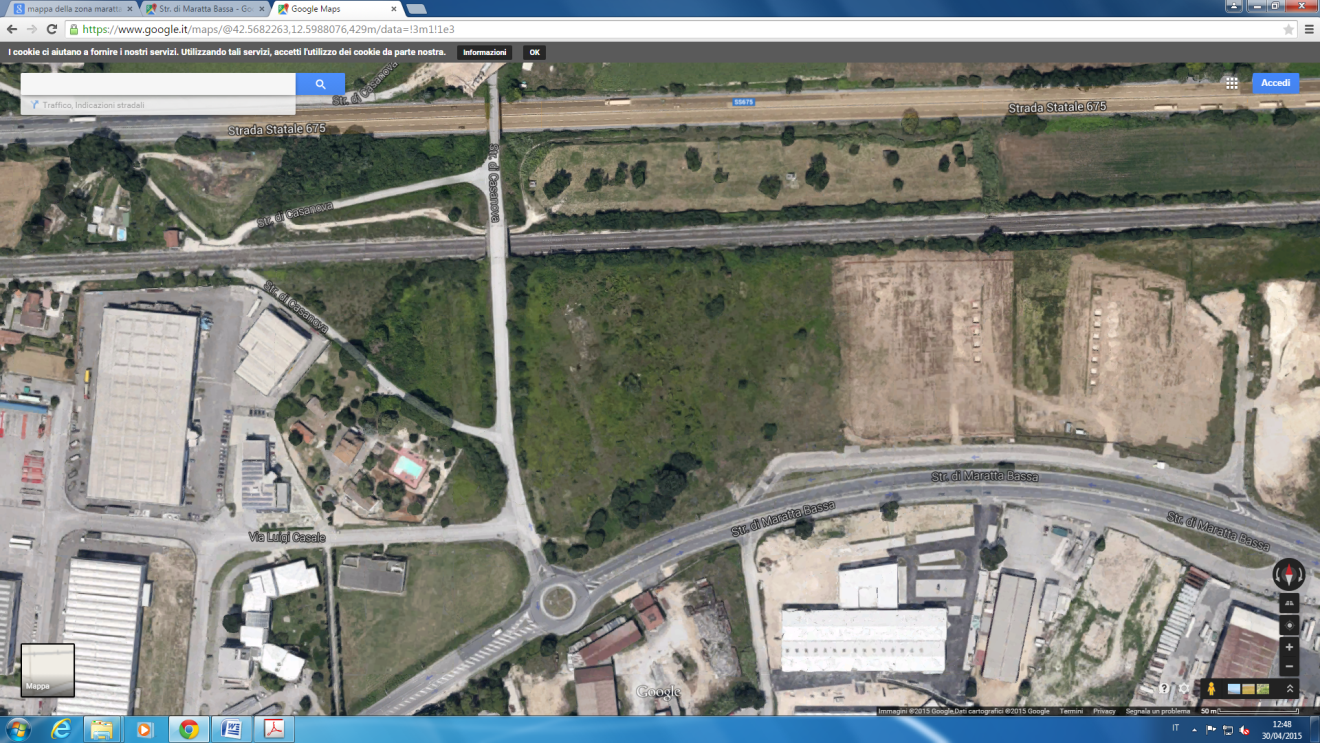 Classe IV, Liceo Artistico “Orneore Metelli” (TR), Italia
Anno scolastico 2014-2015
8. PUBBLICITÀ
Classe IV, Liceo Artistico “Orneore Metelli” (TR), Italia
Anno scolastico 2014-2015
9. ACCORDI COMMERCIALI
Classe IV, Liceo Artistico “Orneore Metelli” (TR), Italia
Anno scolastico 2014-2015
10. ITER BUROCRATICO
Classe IV, Liceo Artistico “Orneore Metelli” (TR), Italia
Anno scolastico 2014-2015
11. STRATEGIE DI MERCATO
Classe IV, Liceo Artistico “Orneore Metelli” (TR), Italia
Anno scolastico 2014-2015
12. FABBISOGNO FINANZIARIO
Classe IV, Liceo Artistico “Orneore Metelli” (TR), Italia
Anno scolastico 2014-2015
13. CONSIDERAZIONI E RINGRAZIAMENTI
Questo è stato un progetto particolarmente difficile per il nostro gruppo. Durante il lavoro abbiamo infatti riscontrato alcune problematiche, che abbiamo risolto grazie alla nostra determinazione.

A esperienza fatta ci si rende conto che tutti i problemi affrontati sono stati un motivo di crescita. Rimane comunque un’esperienza che ci ha aiutato a capire il mondo del lavoro, si rivelerà quindi utile in futuro. Ringraziamo gli insegnanti che ci hanno seguito nel progetto per la loro disponibilità e il loro sostegno, in particolare siamo grati alle professoresse Susanna Santarelli e Giovanna Massarelli.
Classe IV, Liceo Artistico “Orneore Metelli” (TR), Italia
Anno scolastico 2014-2015